Poor Hearing and DB People
Chapter 4.1.1
Overview
This presentation is a companion to Low Vision Parts I and II and should be used in conjunction with it.  

This section covers how hearing is measured.

Communication tips for people with poor hearing and how this relates to work as an SSP.
Overview, cont.
A discussion of hearing/vision, labels, identity and values.
Measuring Hearing
Hearing is measured by a combination of two factors:

Volume or loudness, expressed in decibels (dB), and

Pitch or frequency, expressed in Hertz (Hz).
Measuring Hearing, cont.
Many people with impaired hearing have more difficulty with higher pitched sounds.  They may hear lower pitched sounds such as a drum, but not higher pitches such as bird calls.
Audiogram
On the next slide, the loudness (decibel level) is listed down the left side (smaller number is quieter).

The pitch (Hertz) is listed across the top (lower number = lower pitch)
Audiogram, cont.
Hearing Loss and Audiogram
The most common hearing loss is in the high frequencies.  This cuts off many consonants. 

Just as a person who is blind may still have some useful vision, so too a person who is deaf may have some useful hearing.
Hearing Loss and Audiogram, cont.
The question is: How is it useful, under what circumstances, and how does this relate to working with a DB person as an SSP?
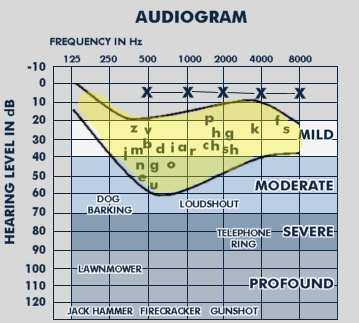 Hearing Aids
Hearing aids, like glasses, are fitted to the persons who are using them, but like glasses they are limited in what they can do. 

Computer technology has improved the ability to ‘program’ an aid to fit the person wearing it and reduce noise.
Hearing Aids, cont.
If someone identifies as hard-of-hearing-blind, and wears hearing aids, they cannot use their vision to fill in gaps in understanding with visual context, body language, cues, etc.
‘Tunnel Hearing’
We can apply what we know from the analysis of vision to help us understand hearing.

Just as the person with tunnel vision does see, but only a part of the scene, a person with a sloped hearing loss (hearing is better in the low frequencies) will hear some sounds better than others.
‘Blurry Hearing’
Just as the person with blurry vision sees everything as through a fog, the hard-of-hearing-blind person with ‘blurry hearing’ will hear sounds but they will be hard to identify and hard to distinguish one from another.
POOR HEARING AND THE SSP
Microphones
If the DB person uses a personal microphone, avoid brushing it on your clothes or waving it around; this will create noise.

Ask the DB person for instructions on how to use it (when to turn it off, etc.)

It is an expensive piece of equipment.
Hearing and the Environment
All of us have difficulty carrying on a conversation in a noisy environment and (like glare for people with low vision) this is even more of an issue for people with poor hearing.

Loud noises in the environment such as espresso machines, loud speakers or even background music may interfere with communication.
Environmental Sound (cont.)
When it is difficult to hear, it takes more concentration.  The easier the SSP can ameliorate it, the less stress for the DB person.

It may take a nanosecond longer to understand (perceive) what is heard.

Get in position (next to the best ear, or holding the microphone). 

Adjusting your speech may be helpful.
Speech Reading
The old term ‘lip-reading’ was replaced by the broader term ‘speech reading’.  This was not a change based on the politics of the word but the understanding that when a hard-of-hearing person ‘reads’ what is said visually, they are using cues from facial expression, gestures, posture and other contextual cues, not simply from the mouth or lips.
Listening and Context
This means that as the hard-of-hearing person may indeed hear enough to understand what was said, but through lack of context may not understand why it was said or what exactly was meant.

As an SSP, you will want to pay attention to context cues and fill these in for the DB person.
More Tips
As an SSP it may be more effective to discuss the outing while still at home in a quiet, restful place.

Many hard-of-hearing deaf-blind people know at least some Sign Language or fingerspelling and this can be used to supplement what is difficult to hear.

Some DB people prefer numbers printed in the palm for clarity.
Poor Hearing and What Others Say
Poor hearing interferes with identifying voices.  The SSP may have to facilitate identifying who is speaking.  

Poor hearing makes it difficult to hear at a distance, so the SSP may have to repeat what is said by clerks when they are across a counter, etc.
What Others Say, cont.
Overlapping talk interferes with understanding, so the SSP may have to summarize what several others have said. 

Make sure the hard-of-hearing DB person is included.
Hard-of-Hearing DB People    and Touch
While the hard-of-hearing DB person may not communicate using tactile Sign Language, they will still get information from touch.

The information in the Pro-Tactile presentation will apply to the DB person who is hard-of-hearing as well. 

If the DB person is comfortable, stay in touch with them.
Prosody
Enunciate clearly.

Don’t shout – just be more clear.

Pauses are an important part of clarity.

Remember to give clear back-channel cues. 

Look for back-channel cues from the hard-of-hearing person (rather than asking directly, “Do you understand?”).
Difficult Words
If the hard-of-hearing person has difficulty hearing a particular word: 

Think of a synonym or equivalent phrase

Use fingerspelling

Be flexible and creative
IDENTITY AND TERMINOLOGY
Labels
Labels have practical and social meaning.  

When a deaf person says they are Deaf or a female says she is a woman, they are not simply talking about biology. 

So too, deaf-blind people may identify as deaf-blind, deafblind, hard-of-hearing-blind, and so on.
Labels and Community
Labels and identity are related to language and affinity group, but they are also related to a community interpretation.  

In some areas of the country the term “Usher” is used to identify a person with tunnel vision who prefers to communicate visually while in other parts of the country all members of the community are identified as “deaf-blind” regardless of communication.
Clarify
Labels are also negotiated.  

One strategy is to simply accept the label the person gives themselves but a discussion can help uncover the nuances of its meaning for this individual and help you really understand what the label means to them personally, so you can respect the meaning and not just the name.
LANGUAGE, IDENTITY AND VALUES
Labels as Identity
Losing hearing  and/or vision is, for a DB person, a loss of language and language community.

A person may identify as ‘tunnel vision’ (not-yet ‘blind’) because they still identify very strongly with ASL users; losing their vision means losing their language.
Labels as Identity, cont.
Similarly a person may identify as ‘hard-of-hearing’ not because they have very useful hearing but because they identify strongly with English speakers.
Interpret Labels
A hard-of-hearing deaf-blind person may ask you to use voice and sign at the same time.  This indicates that hearing alone is not sufficient for signing but it also indicates that the person’s primary language is English.

Using voice will influence your signing, making it more English-like whether or not the person can hear anything you say.
Language, Culture and Values
Language cannot  be separated from culture.

Culture can be defined as an integrated set of beliefs, values and practices.
Language, Culture and Values, cont.
Be careful to keep clear the distinction between ‘deaf-blind’ as a medical term (describing the vision and hearing of a person) and ‘deaf-blind’ as a cultural-linguistic term (describing the cultural affinity of a person).
Mixtures and Blends
Concepts of culture imply that they are totally separate, distinct and pure.

The reality is that today, most people are not entirely affiliated with one culture or another, and this is true of DB people too.

Most DB people incorporate aspects of both the dominant culture and traditional Deaf culture, English and ASL.
ASL-English
As SSPs (or interpreters) we don’t need to be involved in a person’s identity, choice of language, and so on.

Our job is to facilitate the communication and connection with the environment, which in itself is a big job.

This means paying attention to the individual with whom we are working and ‘make a match’.
VISION-HEARING VARIATION, CHANGE ANDCOMMUNICATION
Change
When a person has poor hearing / vision, a little change from day-to-day routine may make a big difference.

Even a headache can put someone ‘over the edge’.

As time goes on the vision / hearing of people who are deaf-blind will continue to change.

Be alert to such changes.
Conclusion
The environment is important for hard-of-hearing deaf-blind people.  It is worth the effort to make sure the auditory environment is as conducive to good communication as possible.

The channels of vision / hearing are channels to language and identity as well as to information about the environment.
Conclusion, cont.
The role of the SSP includes an awareness of visual / auditory and socio-cultural factors.